Update on Global Forest Observations Initiative (GFOI) and the Space Data Coordination Group (SDCG)
Stephen Briggs & Stephen Ward
(Ake Rosenqvist, Frank Martin Seifert, Gene Fosnight, George Dyke)
SDCG EXEC
CEOS Plenary, Agenda Item 20
Tromsø, Norway28-30 October 2014
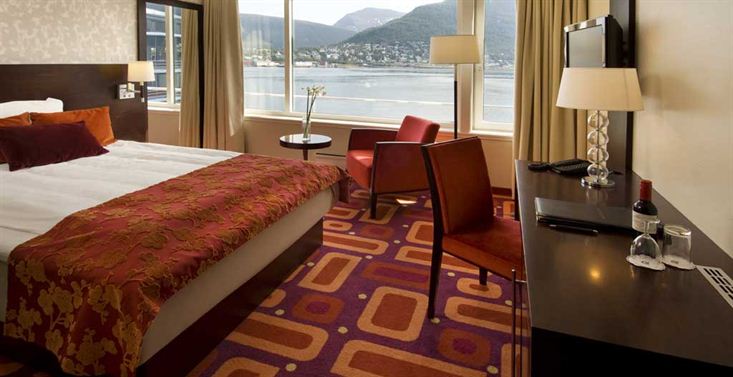 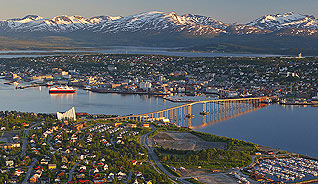 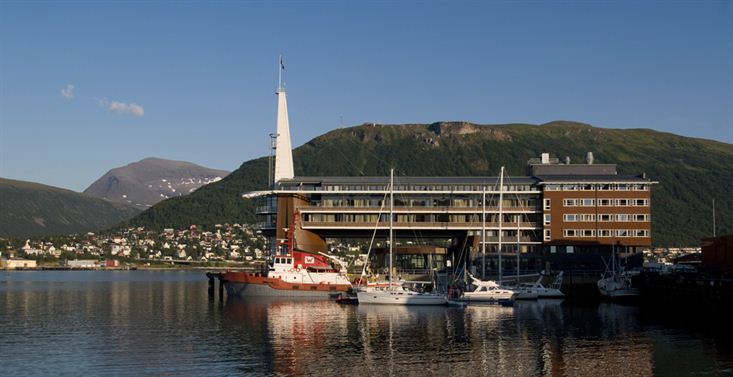 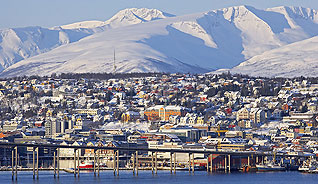 Global Forest Observation Initiative (GFOI)
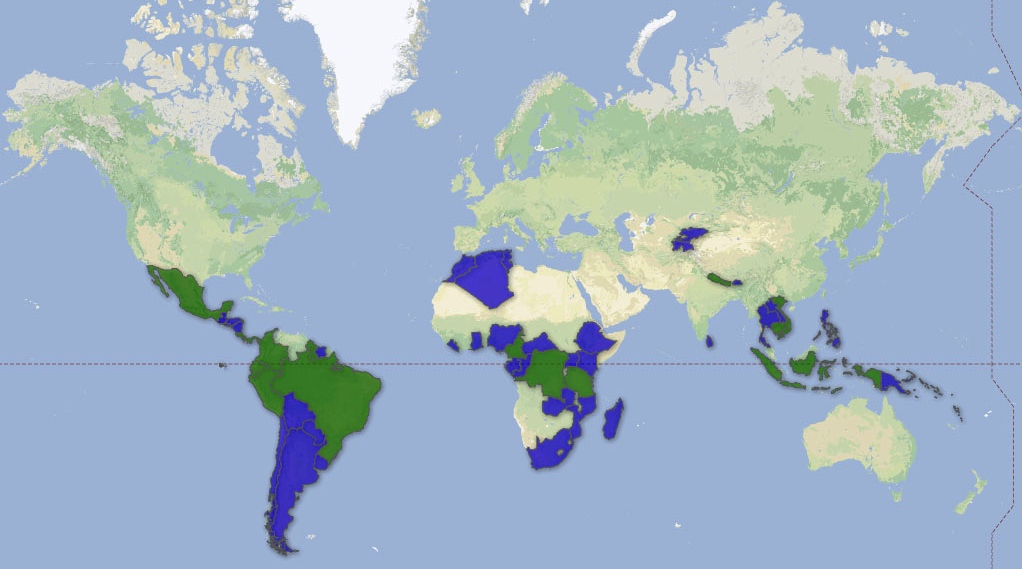 GFOI Objectives: 
to foster sustained availability of satellite and ground observation in support of national forest information systems
to support countries in the use of observations for their national forest information systems
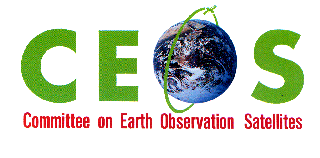 GFOI Country Coverage  In 2013 AND 2014
2008 	Establishment of GEO FCT task
2009+ 	FCT demonstration based on NDs
2010 	GFOI Concept plan
2011 	GFOI Implementation plan
2012 	GFOI Start-Up Phase
2013-15	Incrementing coverage
2016+ 	Operations Phase
Co-leads:
Australia (DOTE)
Norway (NSC)
USA (USGS)
FAO 
CEOS (ESA)
www.gfoi.org
2
Five Pillars of GFOI
Methods and Guidance Documentation (Australia lead)
Coordinated approach with writing leads, external review and approval 
Coordination of satellite data supply (CEOS lead)
Space Data Coordination Group (SDCG) – ESA, NSC, USGS
R&D on technical challenges (GFOI Office lead)
Gap analysis, dedicated R&D plan with Priority R&D Topics 
Enhanced cooperation with CEOS space agencies 
Capacity Building (US lead)
SilvaCarbon: focused series of workshops
Bilateral capacity-building activities
Country engagement
Delivered via multiple channels – FAO/No, Aus, US, (Clinton Foundation, WB….)
Key to successful outcomes
3
2014 Overview
V1 of the GFOI Methods and Guidance Documentation (MGD) developed
Key GFOI deliverable to governments, next to space data
Defines how to apply space data for IPCC-compliant MRV 

Global Baseline Acquisitions going to plan
Landsat-7/-8 running well
Sentinel-1A commissioned
ALOS-2 commissioned and in CAL phase
CBERS-4 launch in Dec. 2014

R&D Plan in development

Steady capacity building

In country delivery
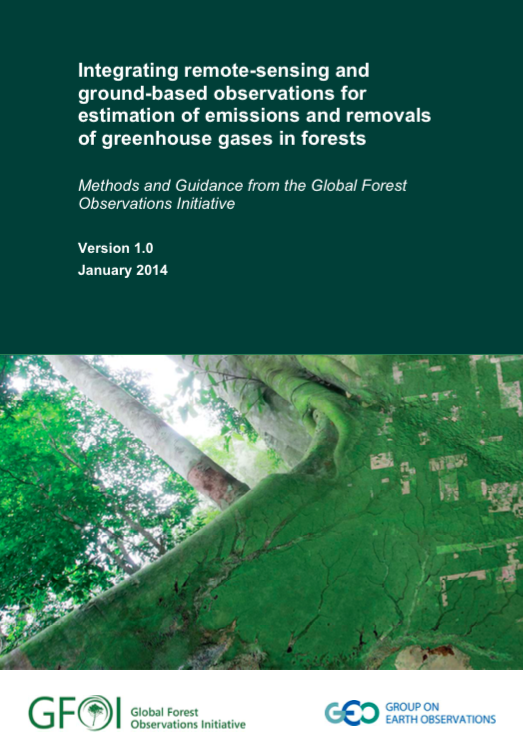 4
Outlook
GFOI Leads propose move of the office to FAO

Should lead to better integration of FAO service delivery with other aspects of GFOI

MGD version 2 (portal)

2nd GFOI Summit
Sydney, March 2015
SDCG-7
Component coordination

Emphasis on outreach & country engagement
We have GFOI deliverables
5
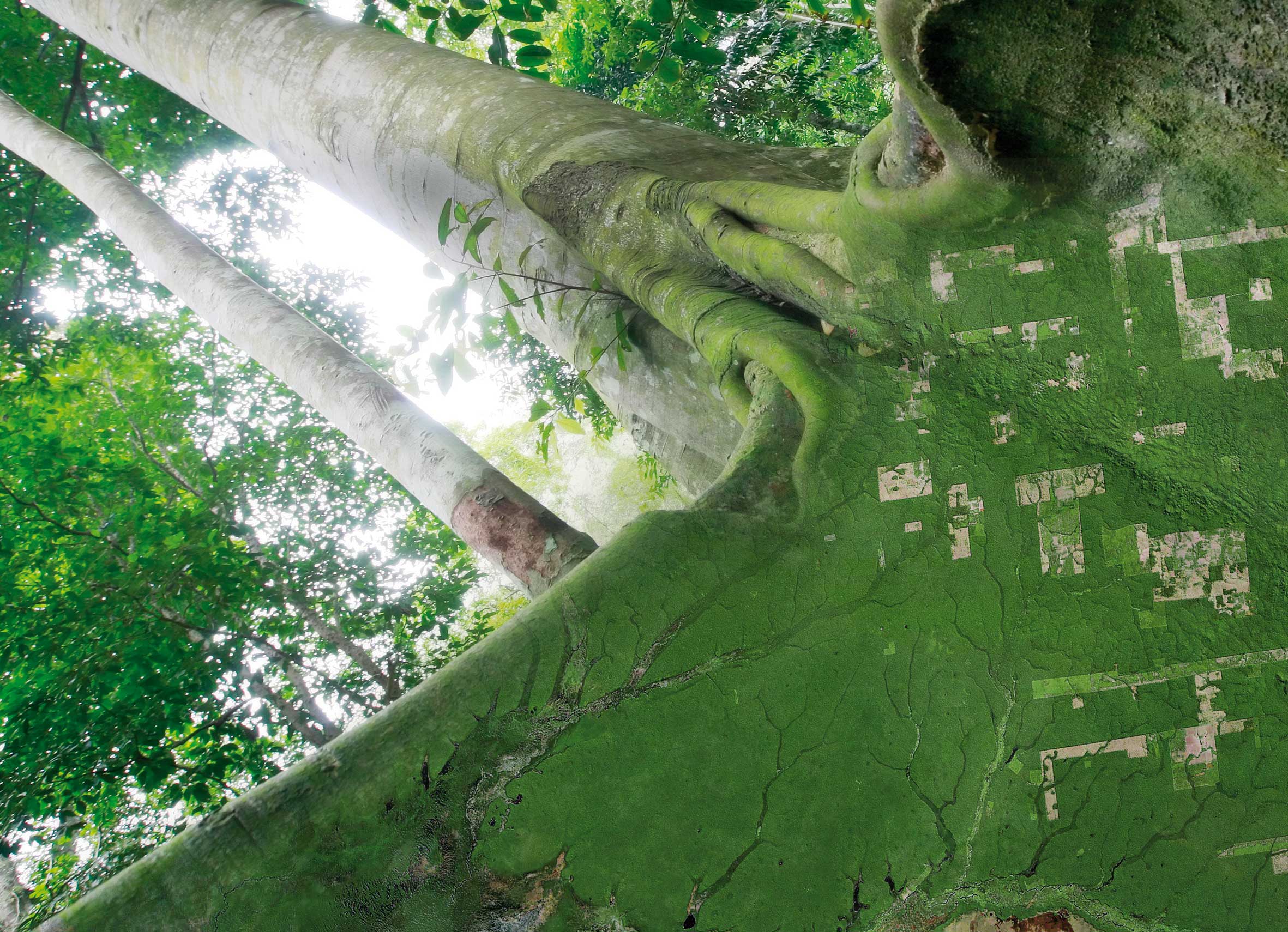 SDCG & GFOI Space Data Component Update
28th CEOS Plenary
Tromso, 28-30 October 2014
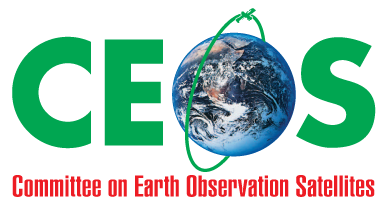 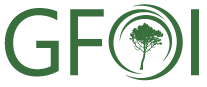 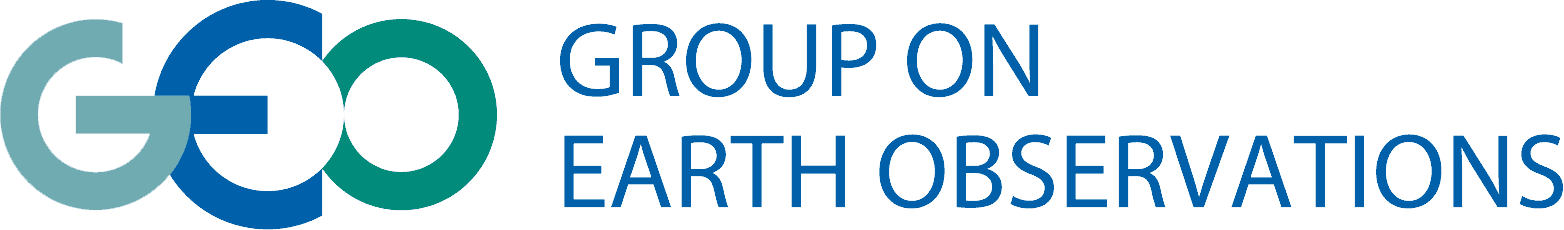 The Role of SDCG in GFOI
Coordination of satellite data acquisition and supply is fundamental to GFOI objectives and supports all countries’ participation in reporting 

Satellite data can provide
Measurements of forest extent and characteristics
Support to countries in GHG Reporting
Independent Verification

2011 plenary endorsed the set-up of the Ad-hoc CEOS Space Data Coordination Group for GFOI to support GFOI, putting emphasis on physical outcomes from CEOS in support of GEO activities.
7
SDCG Set-up
SDCG Co-chairs: 		ESA, NSC, USGS 
SDCG Secretariat: 		DOTE (Australia)
SDCG Members: 		ASI, CNES, CONAE, CRESDA, 								CSA, DLR, INPE, ISRO, JAXA, 								NASA
Convene biannual meetings of SDCG
CSA hosted SDCG-1 in March 2012
USGS hosted SDCG-2 in Sep 2012
Australia hosted SDCG-3 in Feb 2013
NASA hosted SDCG-4 in Sep 2013
ESA hosted SDCG-5 in Feb 2014
NSC hosted SDCG-6 in Oct 2014
Australia will host SDCG-7 in Mar 2015
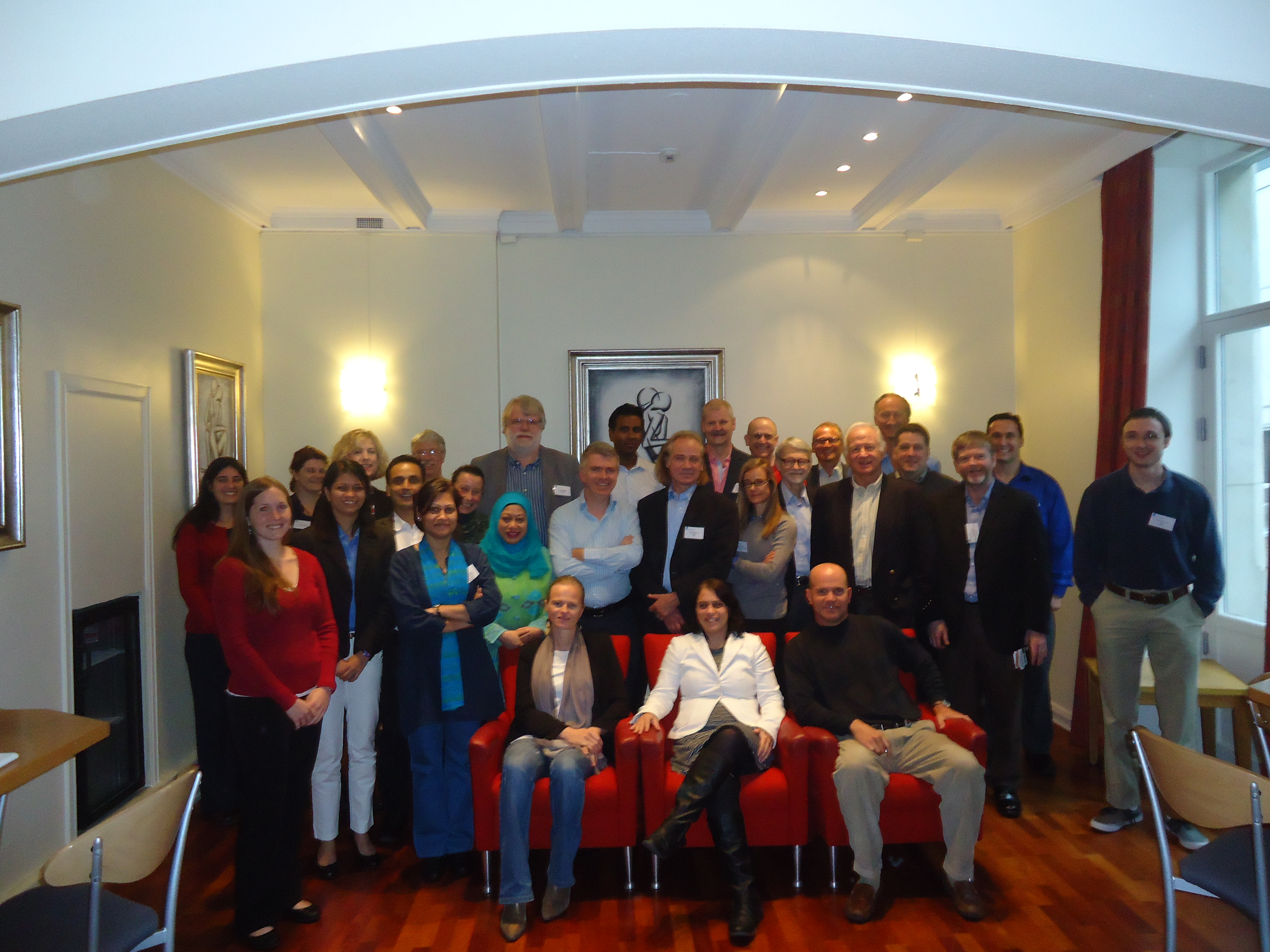 8
[Speaker Notes: .]
The CEOS Data Strategy for GFOI
Element 1: A baseline, coordinated global data acquisition strategy involving a number of ‘Core data streams’ that can be used free-of-charge and openly for GFOI purposes. This will involve global, systematic and sustained wall-to-wall acquisitions of forested areas

Element 2: Coordinated strategies for national space data services including historical coverage characterisation, impartial data needs assessment, core data delivery and value adding, …

Element 3: Data supply in support of the GFOI R&D activities, including in support of: the science studies assisting the development and evolution of the Methods and Guidance document for GFOI
9
Global annual coverages by 2016 of the world’s forested areas
In 2015, expand global baseline coverage to 78 countries 
GFOI Participating Countries, UN-REDD National Programme and Partner Countries, WB-FCPF Participating and Partner Countries, CD-REDD Project Countries (BMU) Coverage by Landsat and Sentinel-1 for 2015 
Early engagement with Sentinel-2 mission planners and scientists

By 2016, full global coverage 
Coverage by Sentinel-1 and -2, and Landsat
Regional coverage by CBERS-4
On request coverage by non-core tasking missions

Encourage non-core data providers to release older data to serve as baseline
10
Core Data
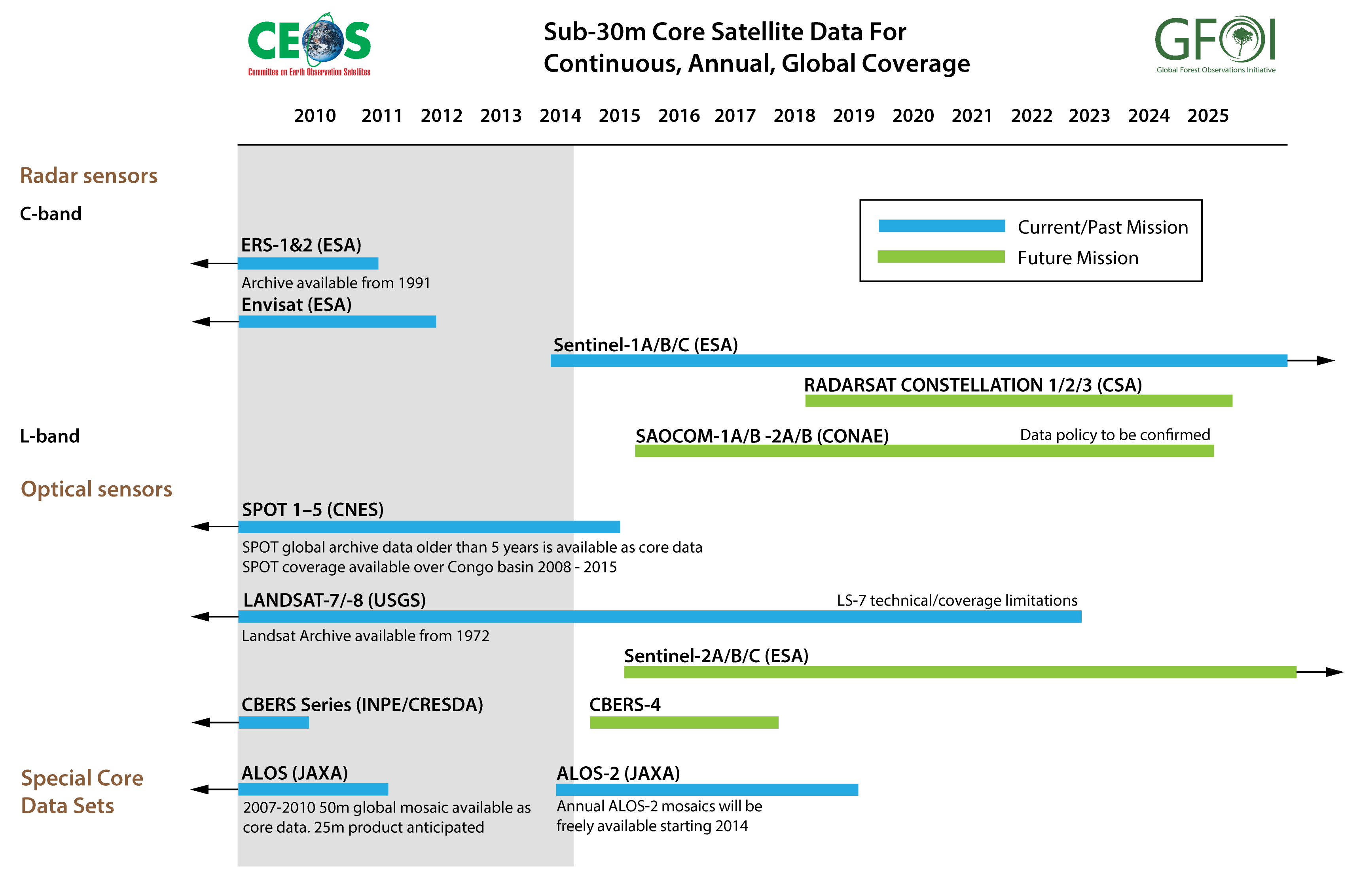 11
Global Baseline 2015 outlook
Add 17 additional countries in 2015
Min. requirement: at least one cloud-free annual optical coverage/country
2015 transition year to full global coverage in 2016
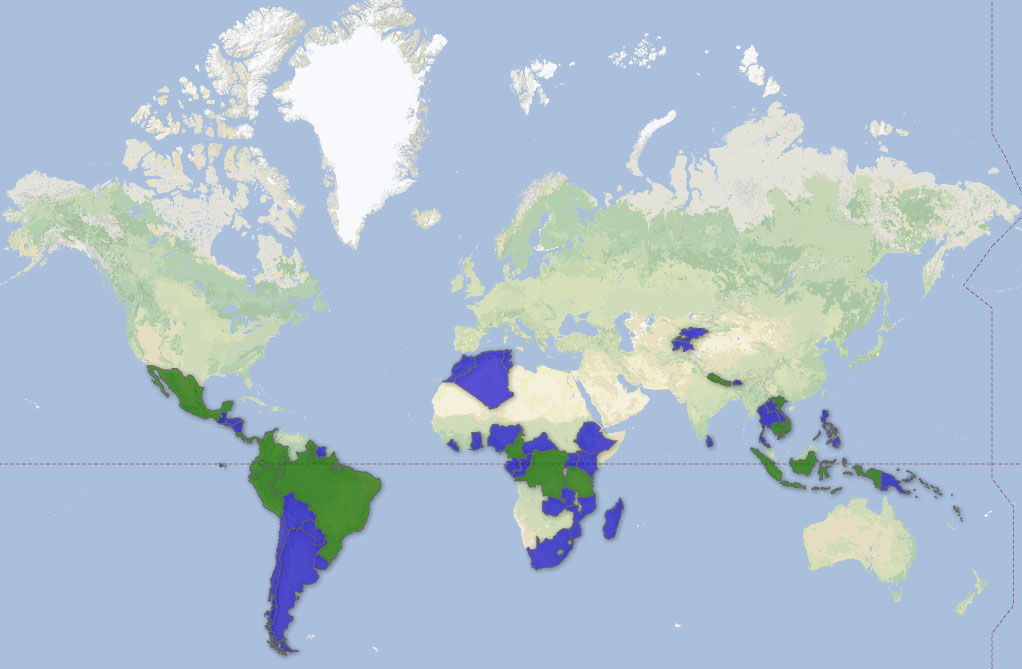 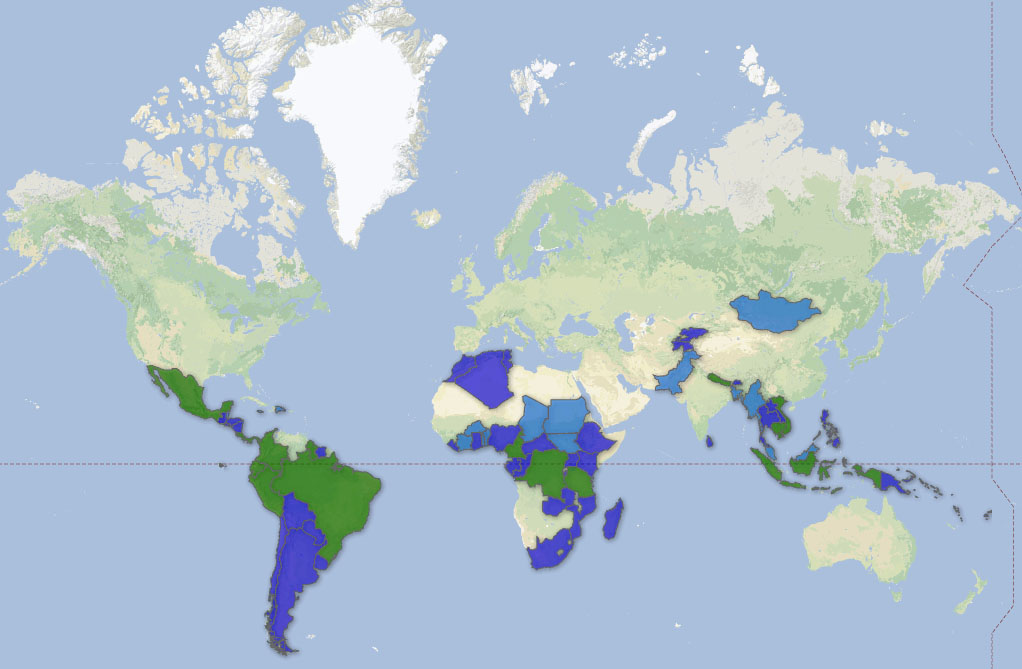 12
Space Data Services
Strategy endorsed at SIT-29, Toulouse

Country support on uptake & application of space data

Archive study, data discovery & supply

Some R&D on potential of ‘Cloud’
GFOI Space Data Management System (SDMS)
Important contribution from the SEO
The Data Cube
We see broader potential for CEOS 
ESA’s Thematic Exploitation Platform on Forestry
13
Data Delivery for the R&D Plan
Includes support for science studies assisting:
The development and evolution of the MGD for GFOI
Satellite sensor interoperability, Time series consistency, Forest degradation, Validation activities

Main vehicle for support by Contributing Missions (SDCG Element 3)

The R&D plan is being developed through consultations with stakeholders at a series of expert workshops:
14
SDCG 3-Year Work Plan
Aligns Space Data Component with new GFOI Strategy document

Intended to take the Space Data Component through the next phase of GFOI in a well-structured and managed way

Draft progressed @ SDCG-6

Final version for SIT-30
15
Issues & Concerns
SDCG seeks to consolidate model for in-country delivery via FAO and World Bank

Continuity of Leadership Capacity
Norwegian funding for Co-Chair ends 31 Dec
USGS Co-Chair retires 2015

NY Declaration on Forests @ Global Climate Summit
COP-21 in Paris an important milestone: December 2015

SDCG willing and able to continue as an Ad-hoc CEOS Group for another year
16
[Speaker Notes: Global Climate Summit major outcome was the “New York Declaration on Forests” -endorsed by 30 countries and more than 50 multi-national companies (from food, paper, finances etc.) addressing deforestation and their commitment to reduce/end deforestation with in excess of $1bn in financial incentives aimed at restoring more than 3 million hectares of forest.]
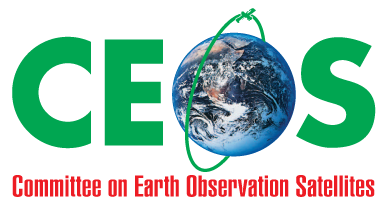 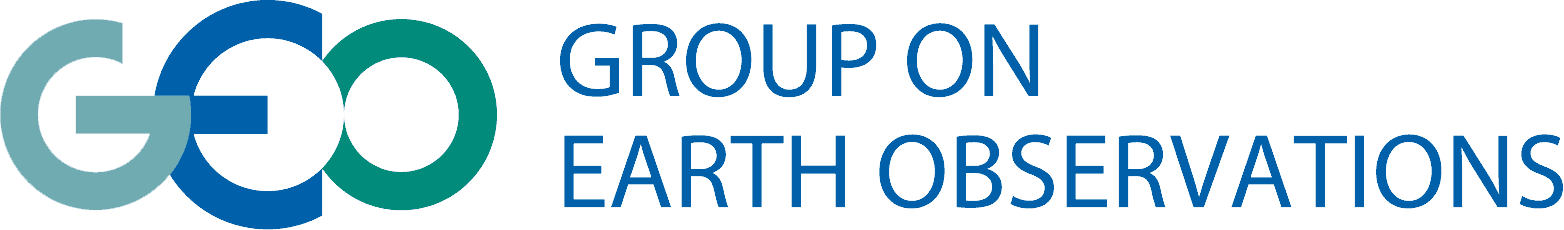 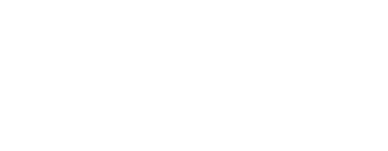 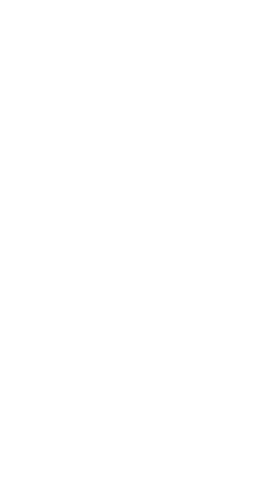 Thank you
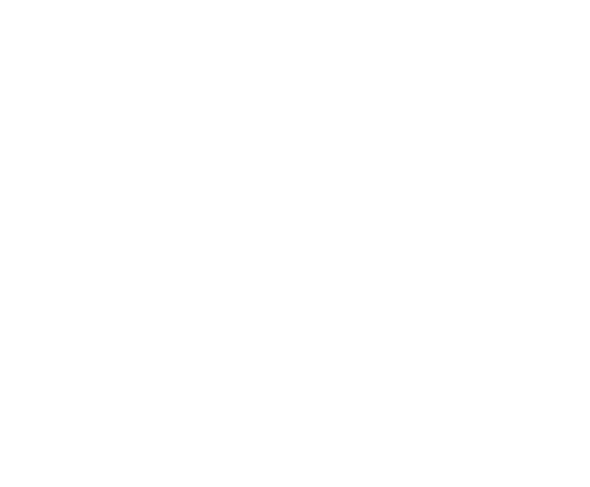 Thank you for your attention and feedback!

Contact:
Matthew Steventon
matthew@symbioscomms.com
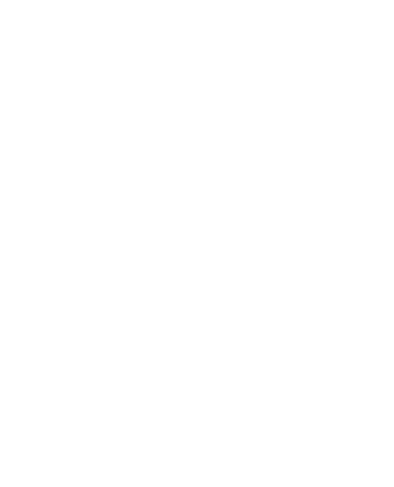 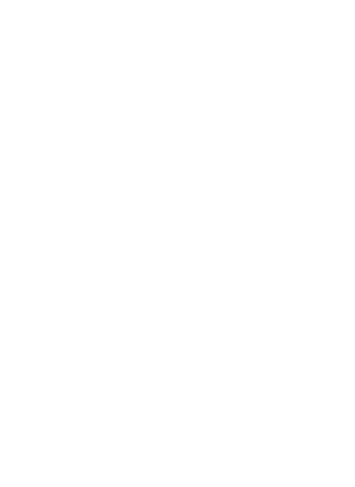 www.gfoi.orgwww.ceos.org/sdcg